Practical Chinese
25/10/2018
复习
单词
https://quizlet.com/folders/56549336/flashcards
请你(        )地告訴我發生了什么，不必講得太詳細。
這是我工作的(        ) ，下次我會細心點。
这个球队的体育道德(        ) 很好。
她认为这个老板不诚实， (        )不愿意与他合作。
只要他有钱，就没有人会(        )他的行为。
你能想象這樣一種(        )的事情嗎？
-
在各種情形下我們都可以让你(        )產品。
要在這樣的條件下做實驗(        ) 。
这家大公司計畫裁員，恐怕(        ) 7 萬名員工。
平常他很凶，但是今天他的聲音温柔得令我(        ) 。
這位科學家需要一些(        )的机器。
那音樂會十分(        ) ，很多人都睡着了。
她(        ) ，原来婚后的生活和她想象的完全不一样。
政府已完全控制了(        ) 。
你有時候是否感到(        ) ？
他臉色蒼白，非常(        ) 。。
他從來不(        )地談論任何事情。
我經常閱讀報紙來查看我的股票(        ) 。
语言点
谈不上
【解释】谈不上：也可以说成“说不上”意思是引条件不够或不可靠而不值得提。

用“谈不上”、“谈得上”完成句子
在我看来，她作为一个歌手，__________。
A: 你知道哈利波特的作者J.K.罗琳吗？
      B: _________________________________。
好不
【解释】好不：adv. 好不+某些双音节的形容词/表示心里活动的动词：表示程度很深，并带有感叹的语气。这时的“好不”都可以换用“好”，意思都是肯定的。

妈妈中头奖了，________________。
A:在你昨天看的演唱会，the chainsmokers      唱得怎么样？
    B:_________________________________。
A: 听说你上个周末你去法国玩？
    B:_________________________________。
不是A就是B
【解释】不是A就是B:这是一个表示选择关系的复句，表示两项之中必有一项是事实；或表示列举事项，用以说明某种情况。A、B是同类的名词、形容词或动词，也常常是小句。

用“不是A就是B”完成句子
A:暑假的时候，你都做了什么？
    B:_________________________________。
A:你怎么去上课？
    B:_________________________________
A:明天你要去哪里？
    B:_________________________________
如此
【解释】如此：这样；如此+形容词/动词：表示程度深。“如此”后面的词语一般为双音节或多音节，如果是单音节的形容词，这个词的前面要加“之”字，以补足音节。

完成句子
A:中文为什么对你有这么大的吸引力呀？
    B: ______________________________。
这孩子简直是个钢琴天才，_________________________。
自由
号码
烦恼/困境
时间
邮票
报纸/频道
事件
语言
地点
关注
设计
选择
了解
探索
培养
回忆
有所
保护
只/张
架
所/座/一幢/栋
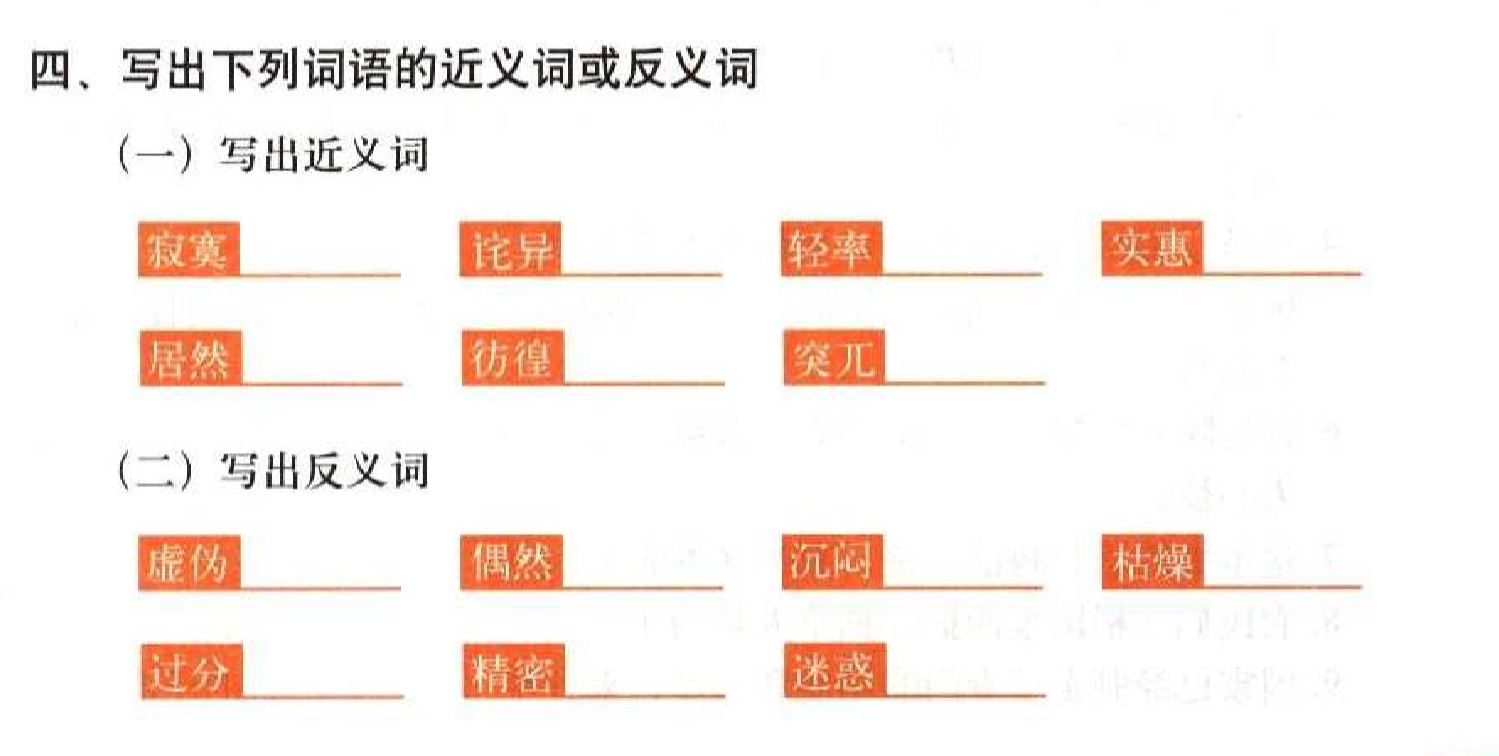 优惠/好处
草率/随便
孤寂/孤单/孤独
惊异/惊奇/惊讶
突然/忽然
竟然
徘徊/犹豫/踌躇
必然
生动/有趣
轻松/活泼
真诚/诚恳/诚实/诚挚
粗糙
清楚/明白
适度/适当
固定
流涕
徒步
编辑
追究
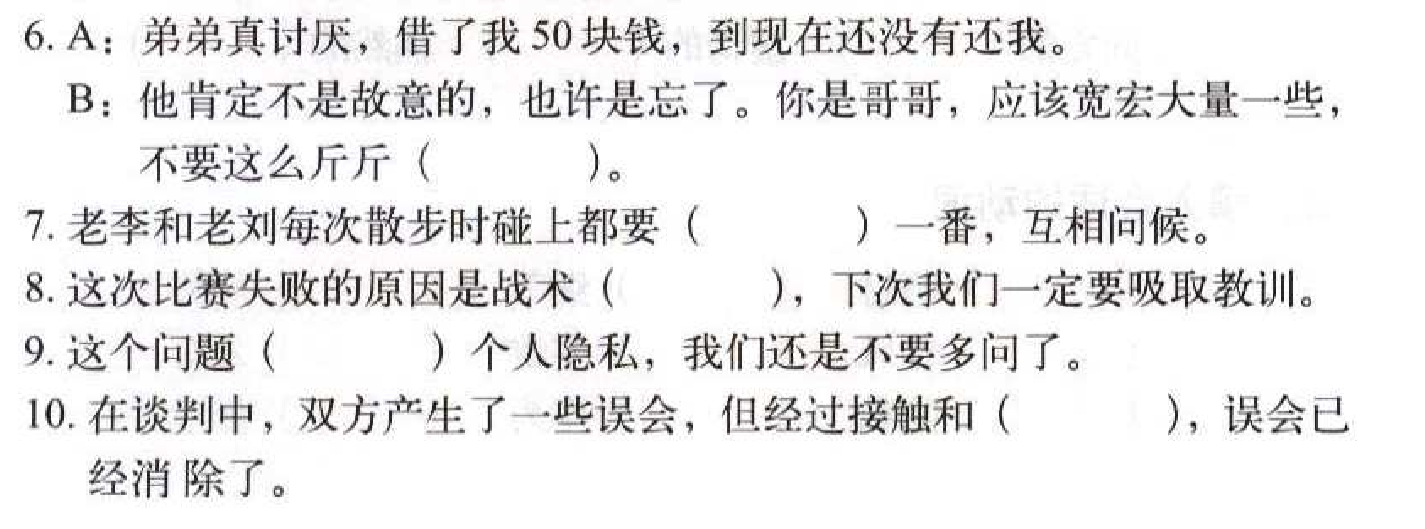 计较
寒暄
失误
涉及
沟通
虚假
不必
突然
介意/在意
在意
突兀
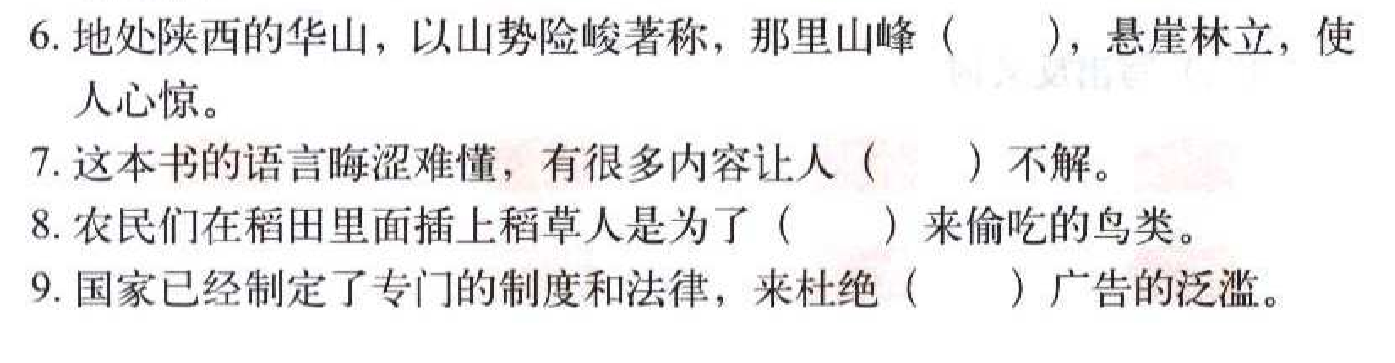 迷惑
迷惑
虚假
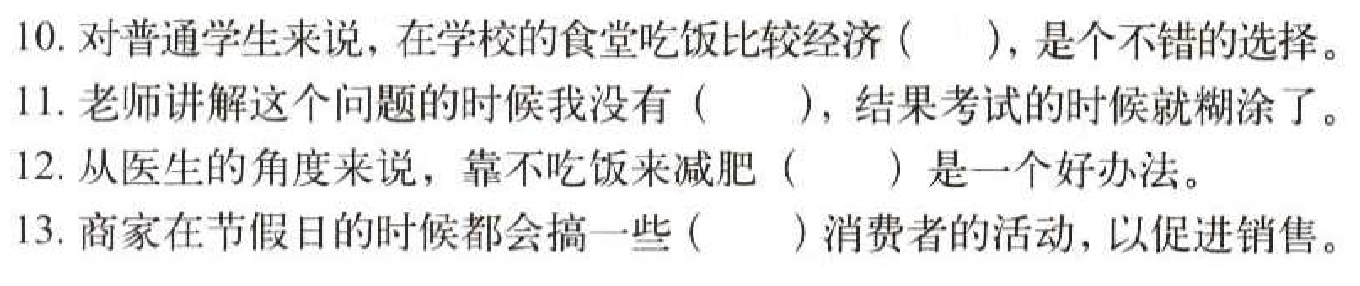 实惠
在意
未必
优惠
B
C
A
B
A
C
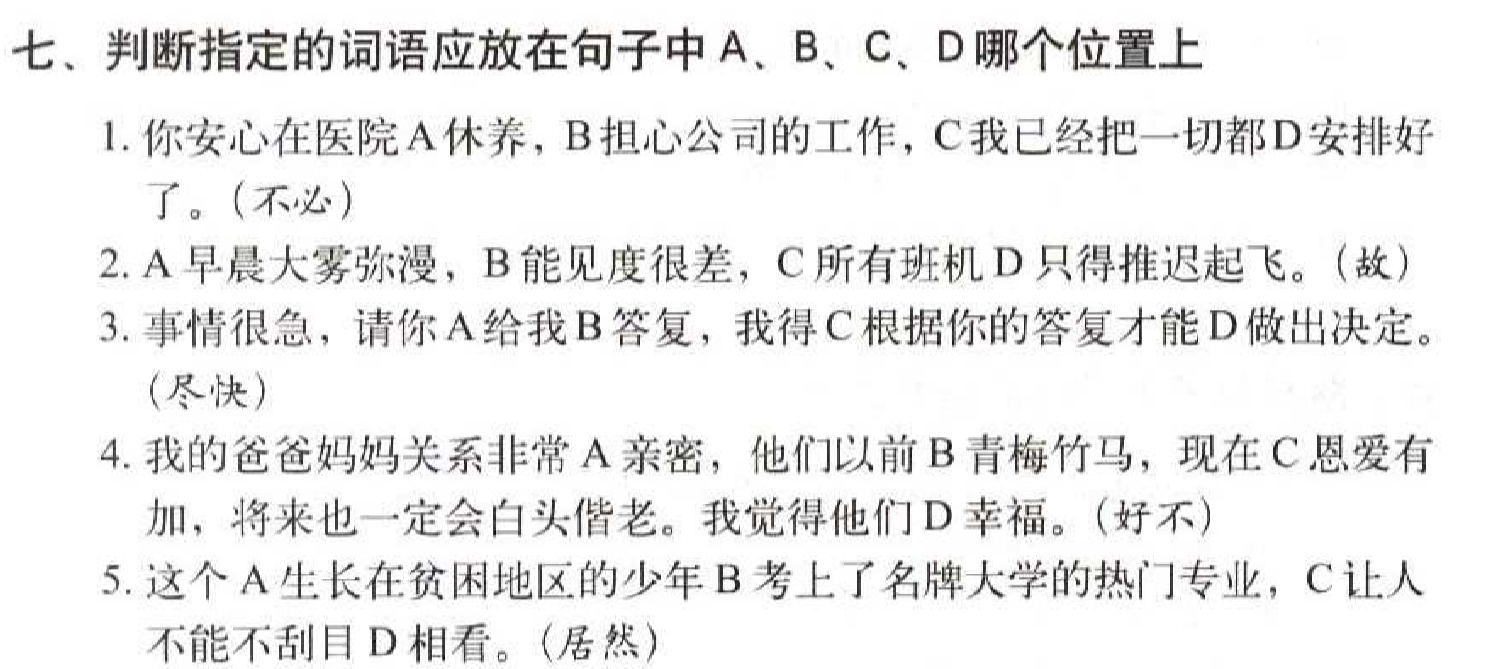 B
C
A
D
B
A
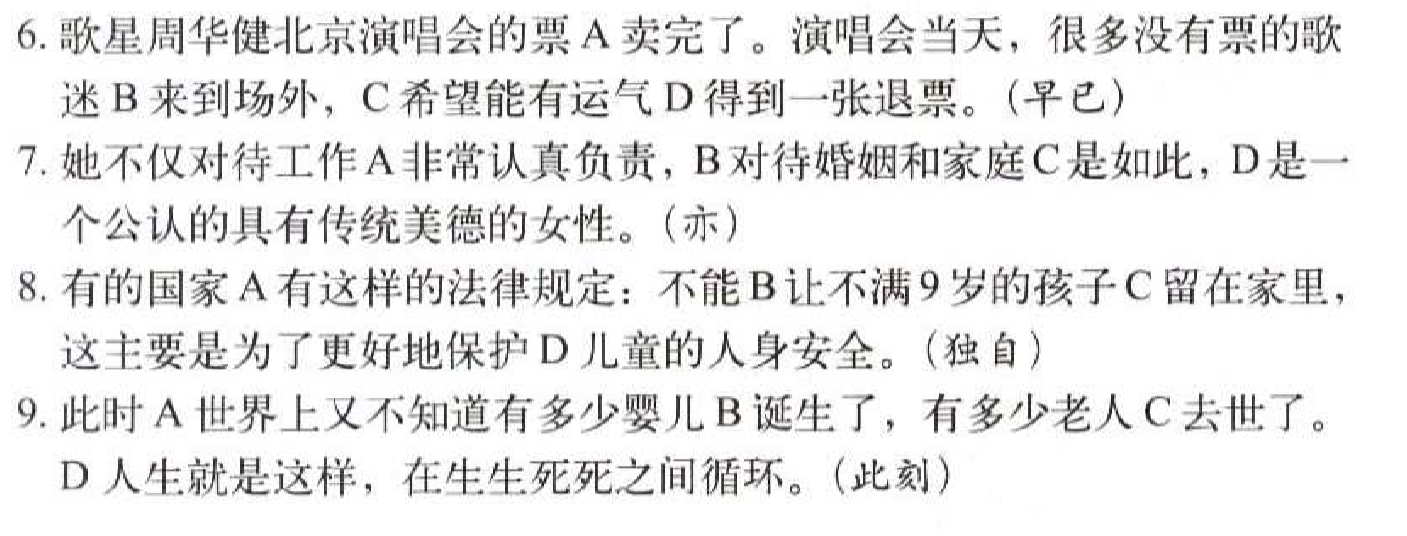 C
C
A
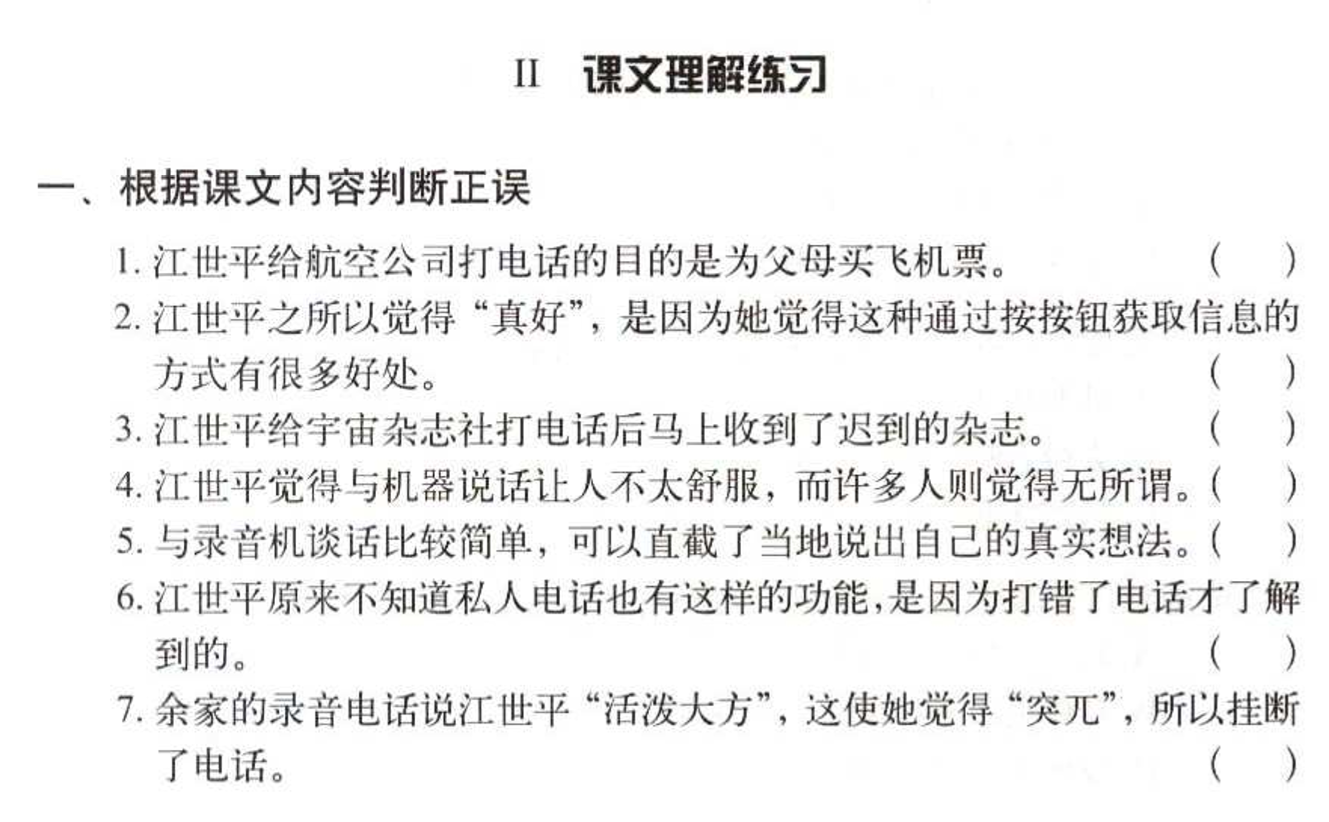 X
O
X
X
O
O
X
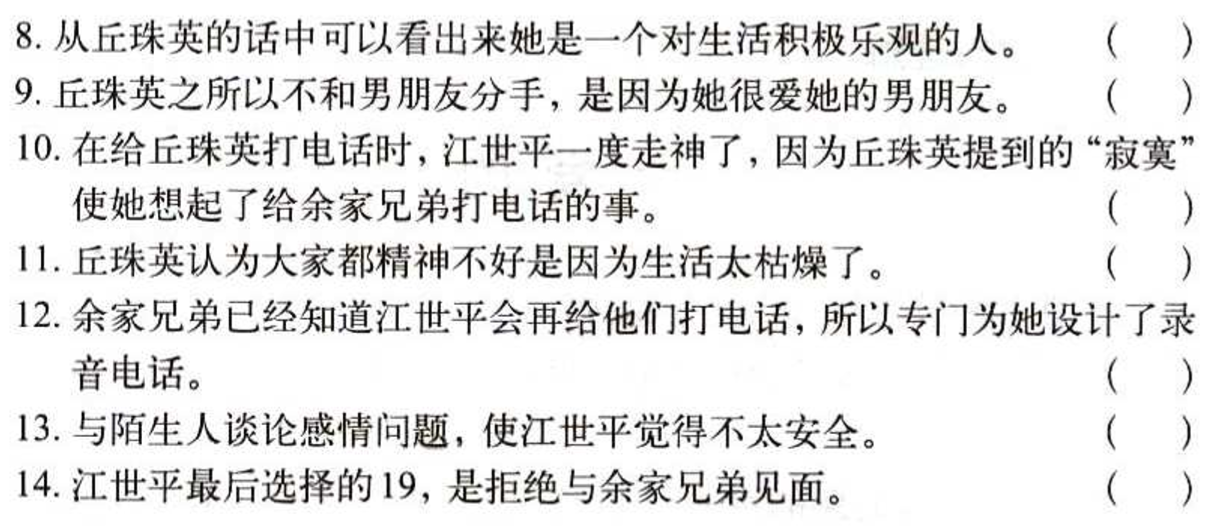 X
X
O
O
O
X
X
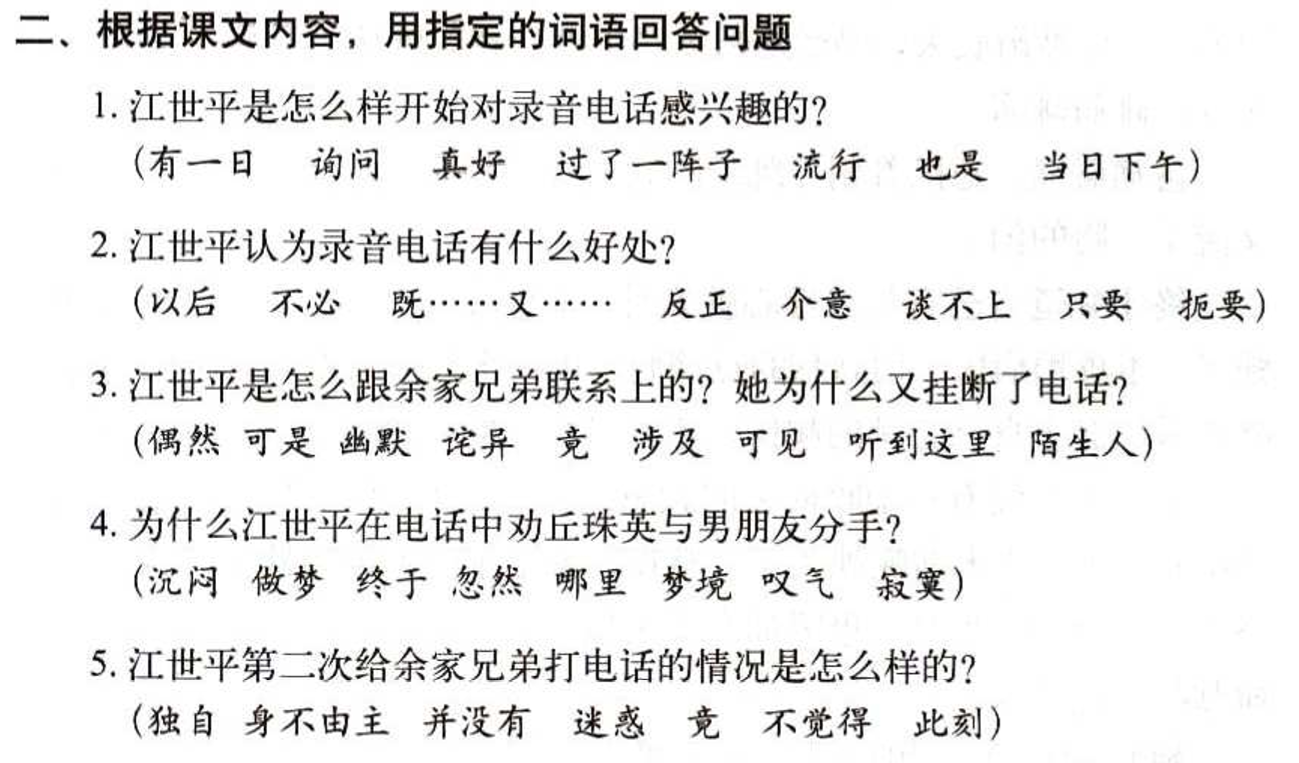 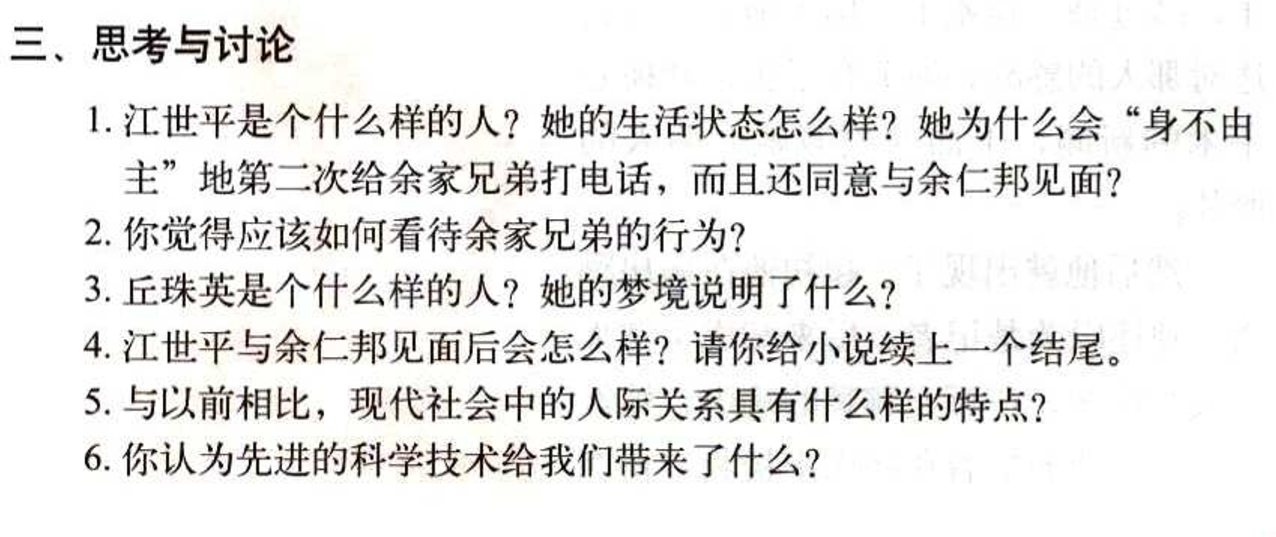 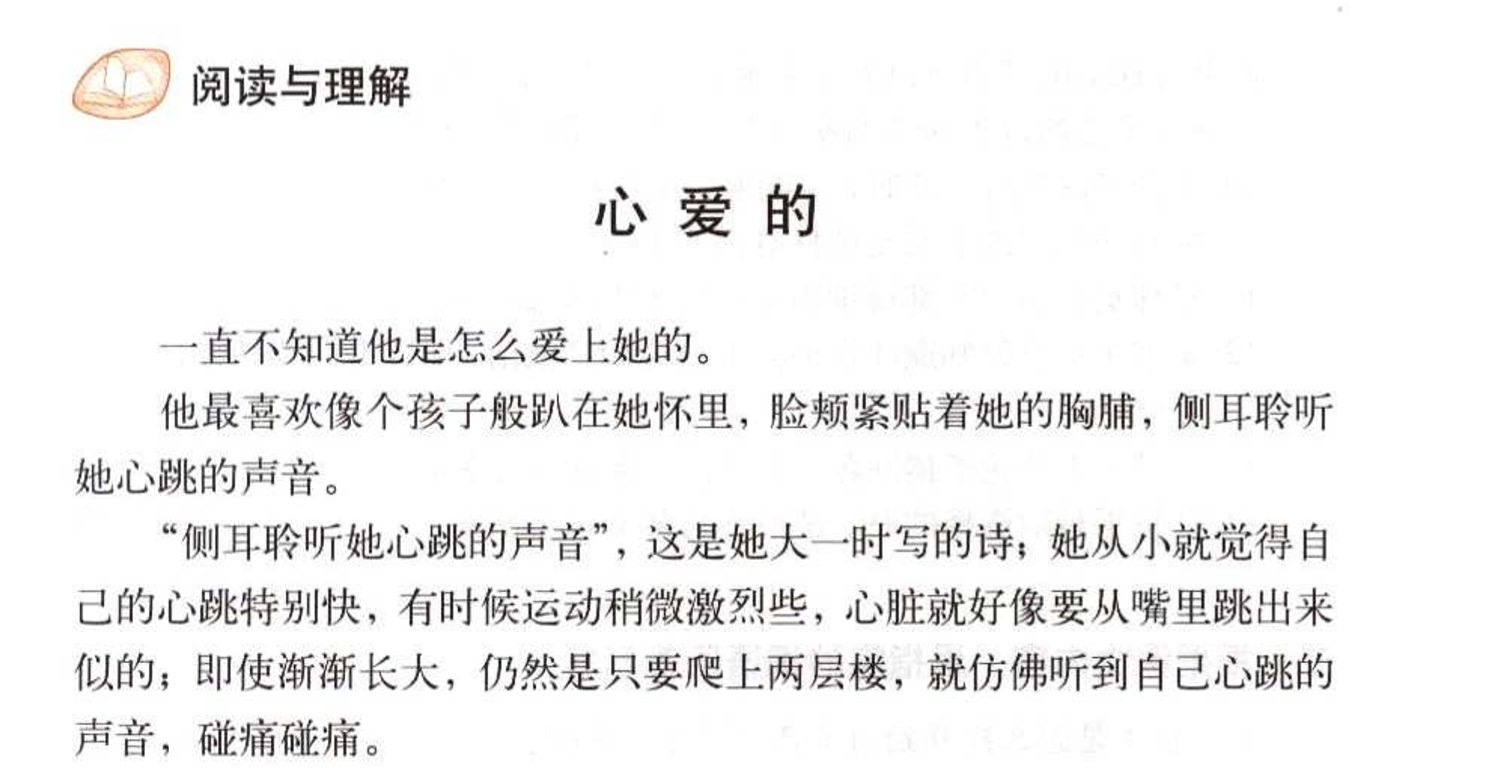 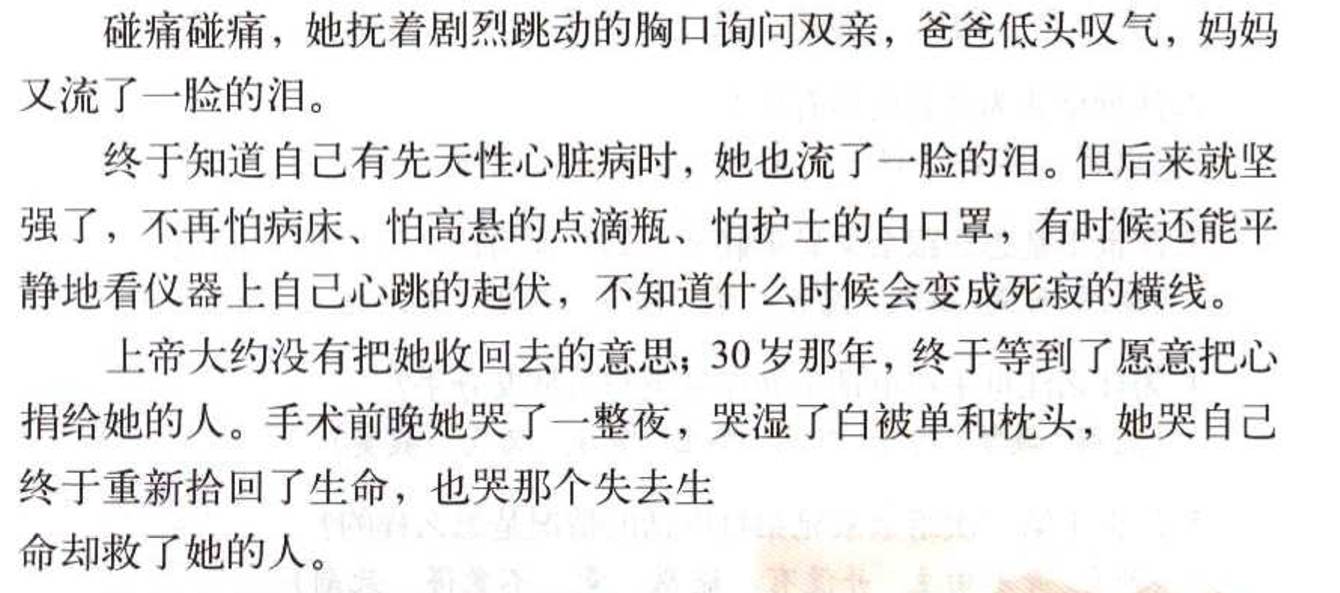 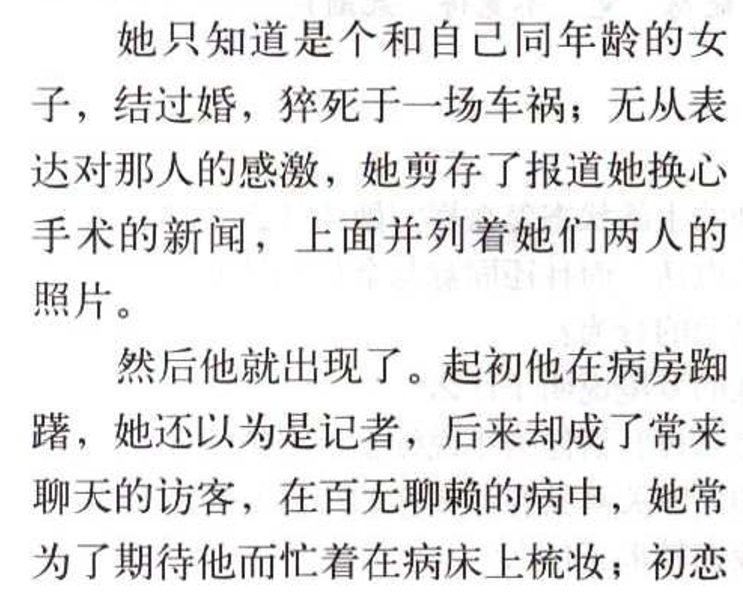 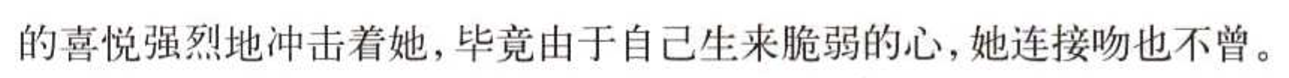 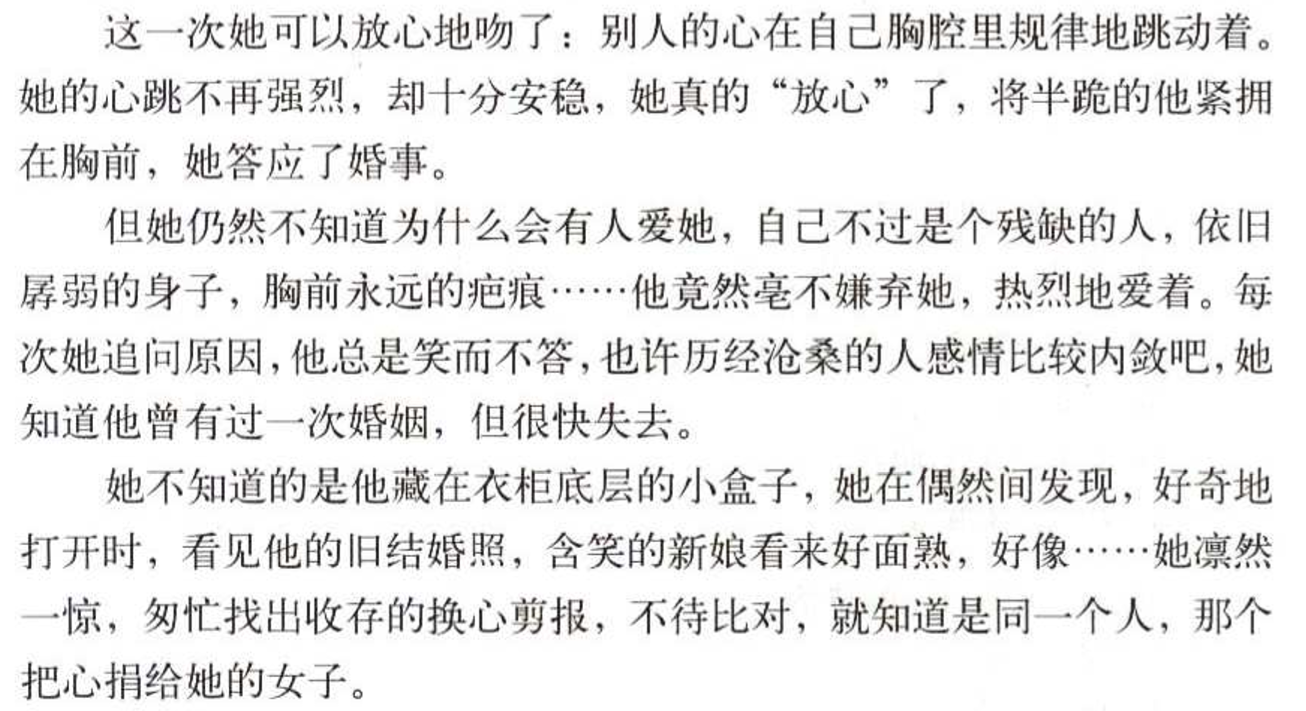 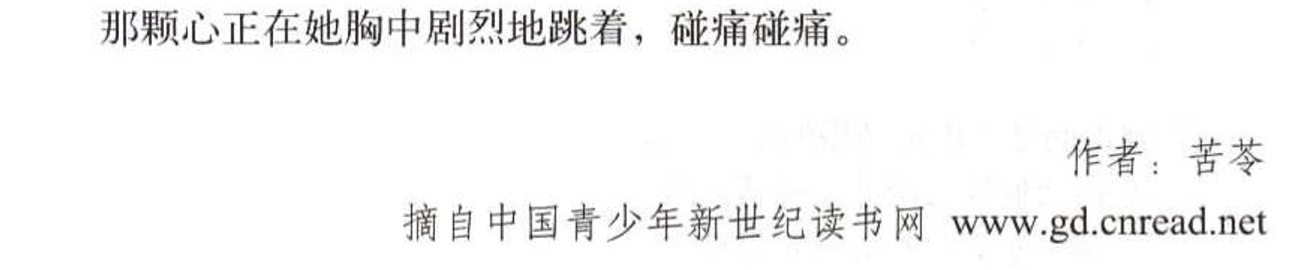 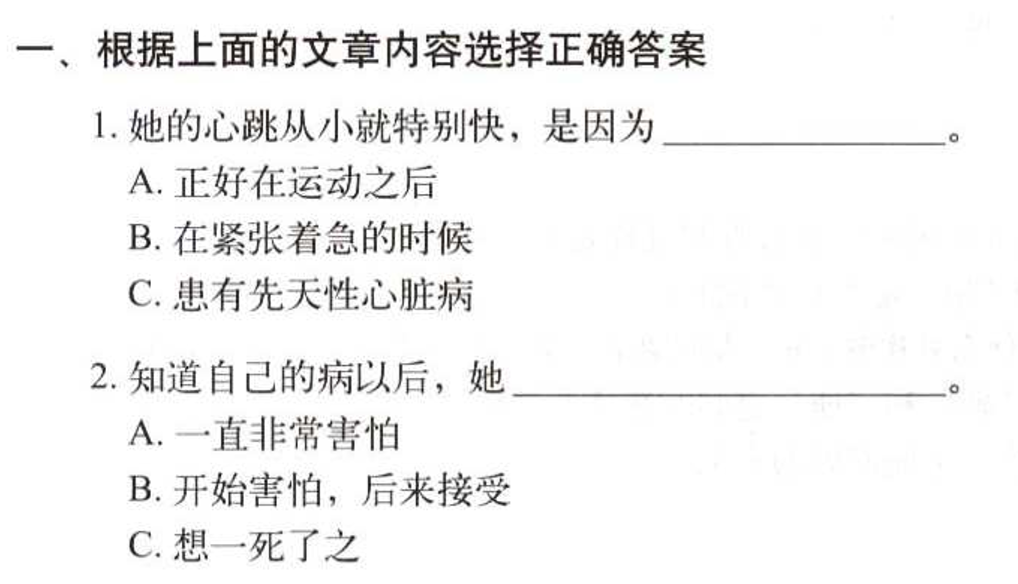 C
B
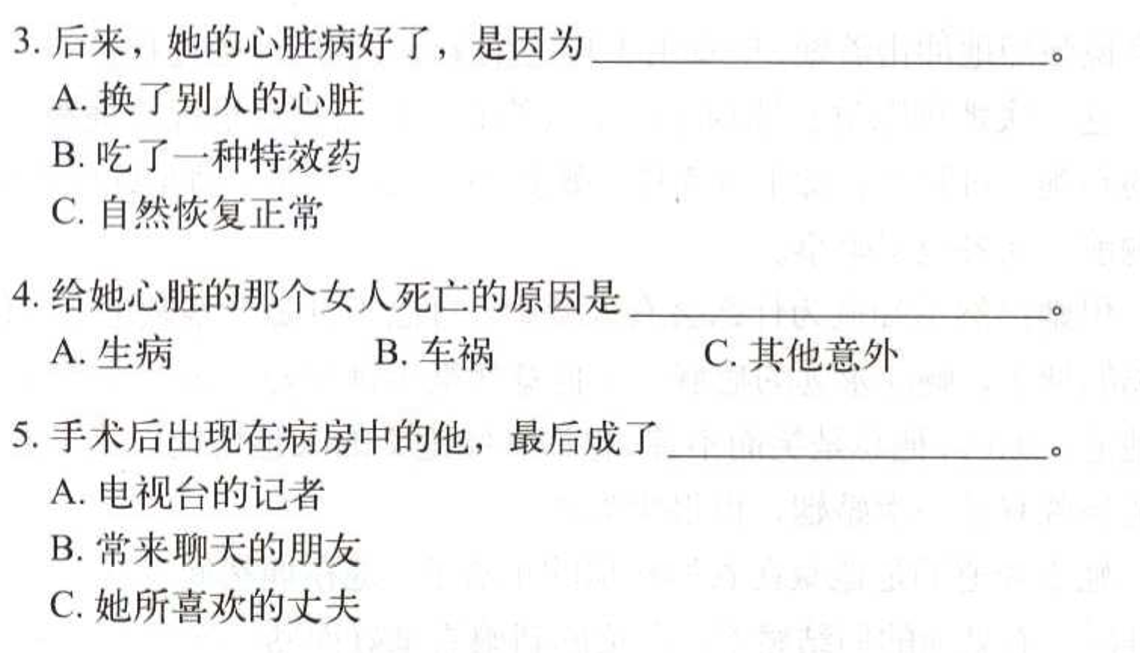 A
B
C
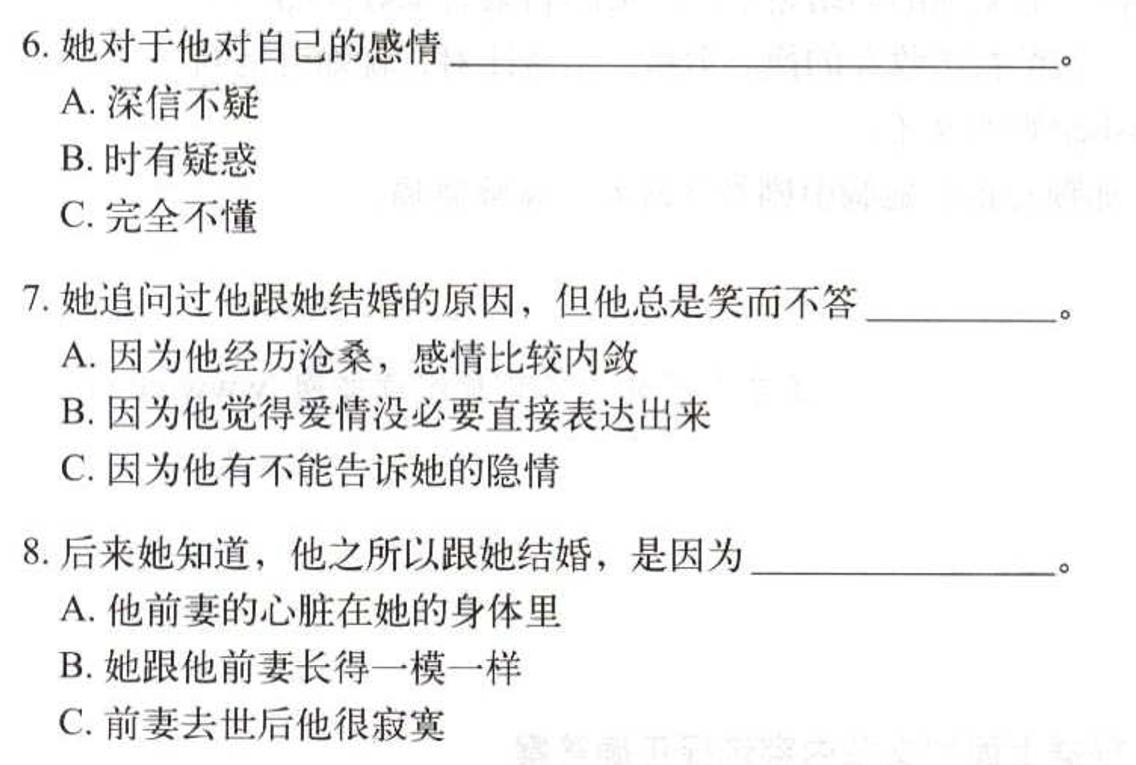 B
C
A
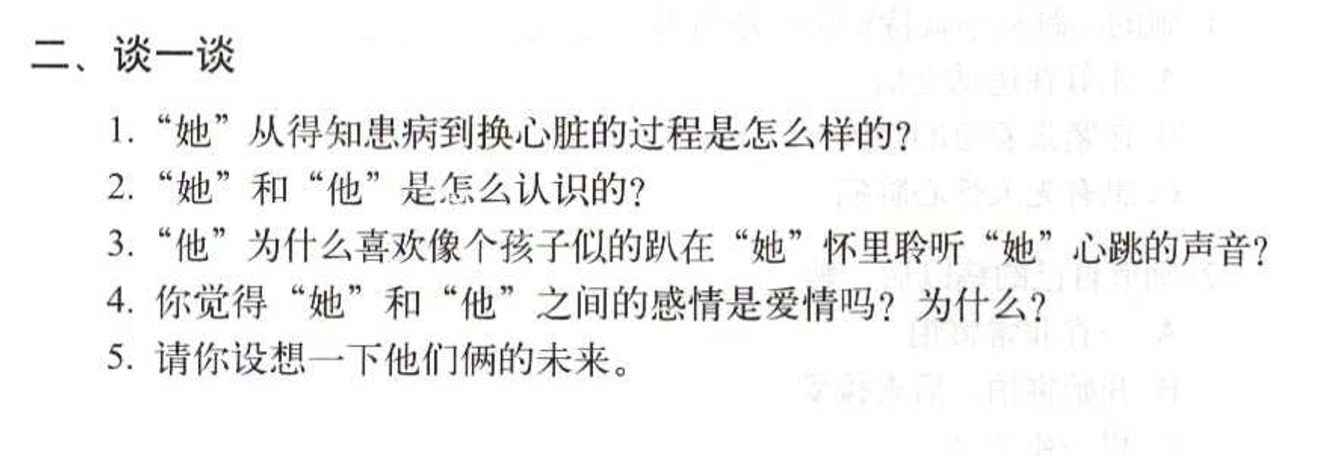 慢慢等
https://www.youtube.com/watch?v=smaCyk6HIuA
下周
1. 作业：请你帮这一篇故事写上结局。
2. 小考